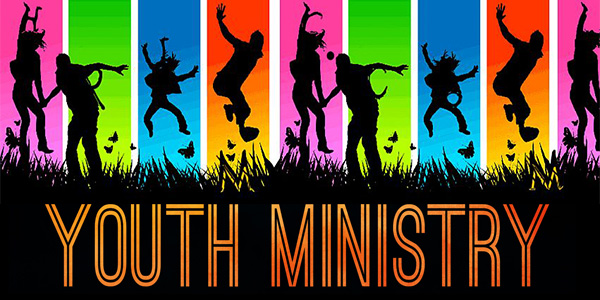 Today, we will explore Christ’s ministry to youth, defined as those aged 12 to their mid 20s, looking at how we might copy Christ’s manner, mode, and motivation in our ministry the youth of Hillside, Mount Albert and beyond.
An Age Bias?
Jesus was somewhere around 30 years of age when He began His public ministry. Luke 3:23 records this fact saying, “Jesus himself was about thirty years old when he began his ministry”. 
QUESTION: if Jesus was in His early 30’s then, when you think of His closest followers – Peter, John, James and the others – how old do you envision them to be?
Suspected age of other biblical heroes
Joseph’s trajectory to Egypt started when he was 17
David was also 17 during his famous interaction with Goliath
Samuel was 12 when called by God in the middle of the night
Jeremiah was very likely a teenage mouthpiece when he began his prophetic ministry
Mary was likely in her mid-teens at the time of the angel’s sudden visit to her. 
Given the rhythm of Hebrew culture, where disciples began following rabbis around the ages of 13-15, most of                                 Christ’s disciples were likely somewhere in their                                     late teens to mid-20’s during the majority of                                  Christ’s ministry.
The Apostle John
Scholars believe that the Apostle John was likely somewhere between the ages of 16 and 20 during the Gospel accounts. 
Coupled with Christ’s use of the affectionate term “little children” to refer to the disciples, I believe that it is very safe to say that Jesus not only loved children as we encountered last week, but that He also loved youth aged people too. 
Love of individual youth then, unsurprisingly, ought to be a core motivation for any                             ministry to them.
How did Jesus engage with John, given that he is the most likely to have been a youth during Christ’s ministry? 
Jesus “saw two other brothers, James son of Zebedee and his brother John. They were in a boat with their father Zebedee, preparing their nets. Jesus called them, and immediately they left the boat and their father and followed him”. (Matthew 4:20-22) 
Jesus met John where he was at – as a fishy smelling teenager – called him to follow Him, and then for the next three years went along with John to support, empower and encourage Him in ministry
IDEA #1: we must be those who meet young                                          people right where they are and, right away,                                               call them into following Jesus and into                                        discipleship.
“Then James and John, the sons of Zebedee, came to him. “Teacher,” they said, “we want you to do for us whatever we ask.” 
“What do you want me to do for you?” he asked. 
They replied, “Let one of us sit at your right and the other at                 your left in your glory.”
“You don’t know what you are asking,” Jesus said. “Can you               drink the cup I drink or be baptized with the baptism I am baptized with?”
“We can,” they answered. 
Jesus said to them, “You will drink the cup I drink and                              be baptized with the baptism I am baptized with,                
but to sit at my right or left is not for me to grant.                                   These places belong to those for whom they                                               have been prepared.”
“When the ten heard about this, they became indignant with James and John. Jesus called them together and said, “You know that those who are regarded as rulers of the Gentiles lord it over them, and their high officials exercise authority over them. Not so with you. Instead, whoever wants to become great among you must be your servant, and whoever wants to be first must be slave of all. For even the Son of Man did not come to be served, but to serve, and to give his life as a ransom for many.” 
(Mark 10:35-45)
John’s desire to sit at the right hand of God was likely a facet of youthful fancy. 
Jesus didn’t chastise or berate John for being “childish”, nor did He ignore John’s immature desire, assuming that, in time, such a desire would inevitably pass. Instead, Jesus “heard” the immature desire and reoriented John’s attention away for the distraction of youthful fancy and focussed it upon mature service to others.
Culturally, we champion youthful fancy. 
Rather than simply sating youthful fancy, we ought to be concerned with seeing young people mature in faith, or as the Apostle Paul puts it, engaged in helping our youth put behind them their childhood ways. 
We must become more skilled as followers of                          Jesus at “hearing” immature desires and                                          reorienting them appropriately.
“Don’t let anyone look down on you because you are young, but set an example for the believers in speech, in conduct, in love, in faith and in purity.” (1 Timothy 4:12) 
Timothy was an early leader within the church from Lystra in modern day Turkey, chosen by Paul to accompany him on his missionary journeys, aged 16-24 when he joined Paul’s team and 31-39 when he received 1 Timothy. 
There is a tendency to disparage those who are young that must be addressed.
Those of us who are older must care enough about the young people in our midst that we refuse to hold their age against them when it comes to matters of faith. 
We cannot be dismissive of them and must learn to care what our young people think about matters of faith. 
Young people ought not be indifferent to what adults think of them; youth should care about how they are perceived within the church, aiming to be example-setters, and willing to learn from those with greater life experience. 
Youth must examine their speech, conduct,                        love, faith and purity to ensure that it is not                       worthy of disparagement.
Some Application
Adults, let us be a people who are willing to meet youth where they are, a people who urge, support and empower our youth to respond immediately to the call of Christ in their lives, a people who encourage upright speech, conduct, love, faith and purity in our youth, and a people who love our young people enough to create space to hear from them on matters of faith.
Some Application
Youth, might you be a people who are listening for the voice of God to you right now, a people ready to act in humble service when He calls, a people ready to abandon youthful fancy pursuing uprightness in speech, conduct, love, faith and purity, and a people who consider your faith seriously enough that you might form helpful opinions for the whole church on matters of faith.
A Prayer
Might we see Johns, Timothys, Jeremiahs, and Marys spring up among us and that we might be privileged to partner with them in seeing them understand and fulfill their kingdom calling. 
Youth, know that you are loved and valued, not simply for who you might one day become, but much more so for who you are right now. Might you be greatly blessed and might you be a great blessing to us.